MARKETING MANAGEMENT & RESEARCH
UNIT – I
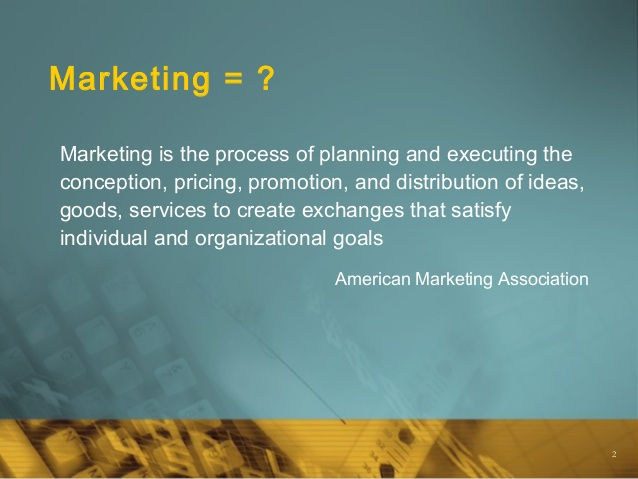 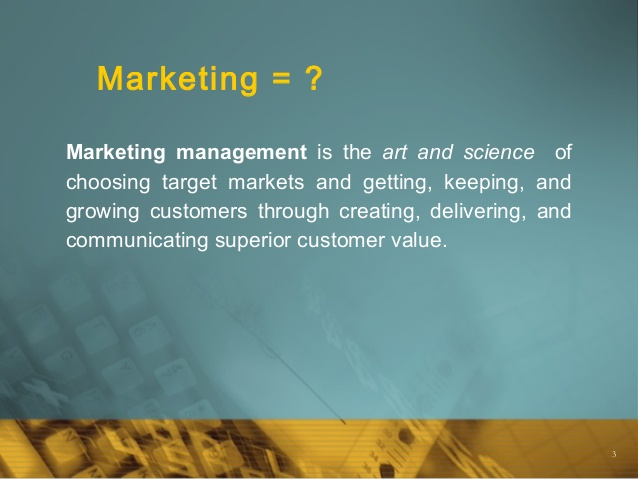 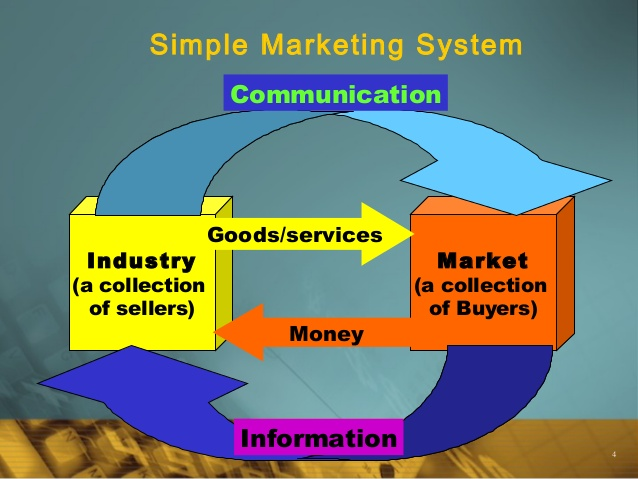 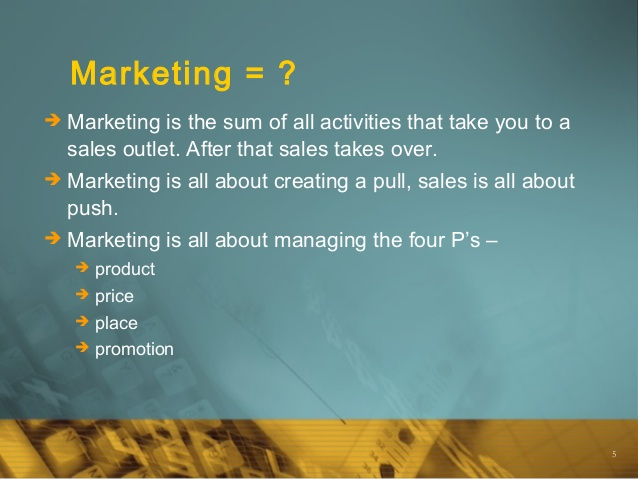 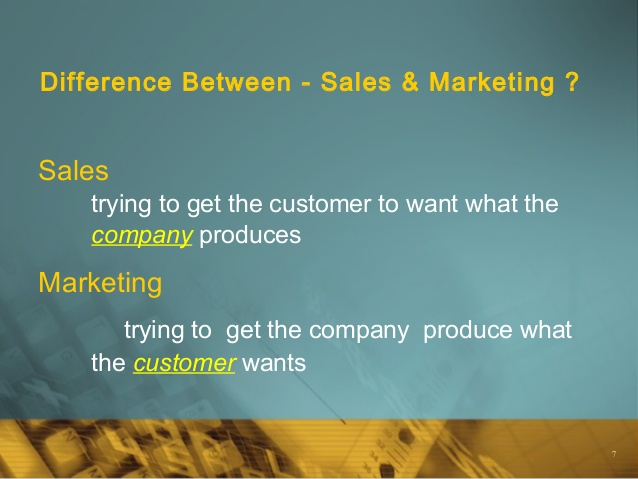 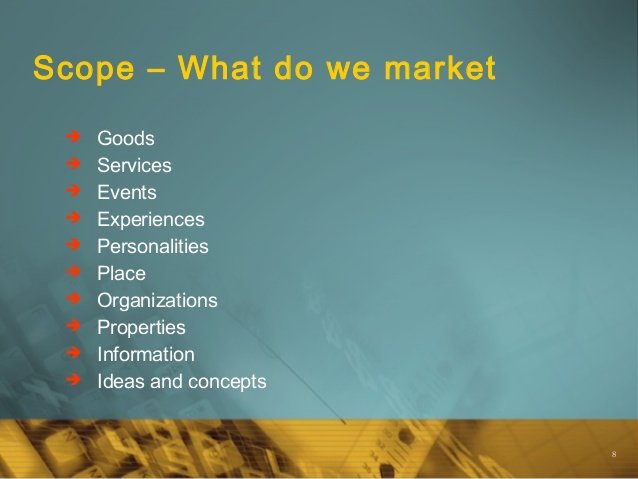 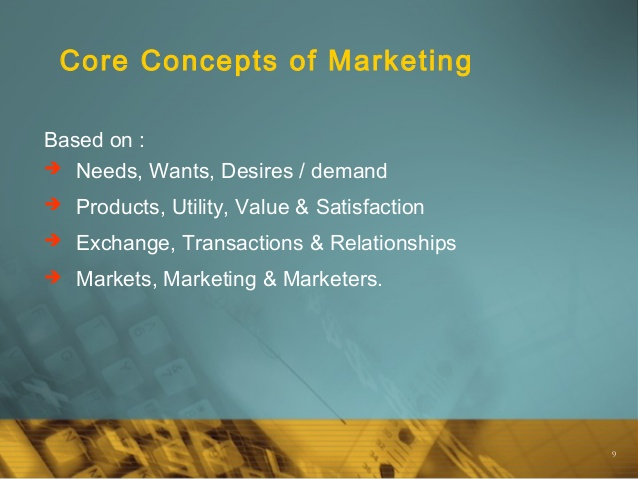 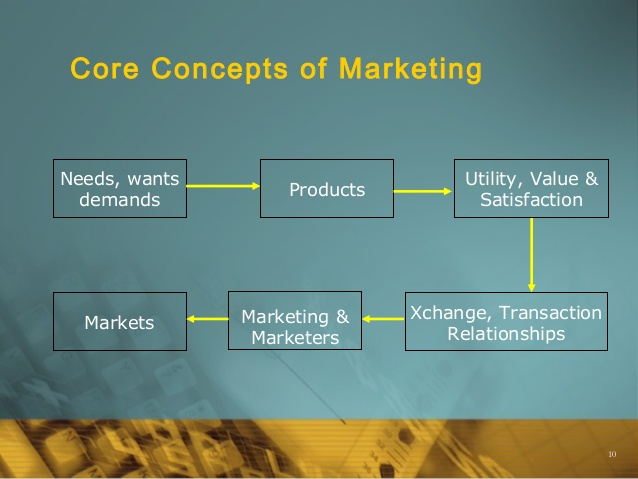 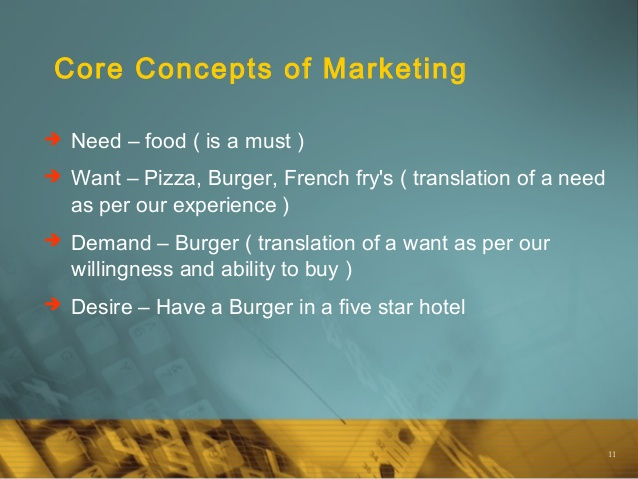 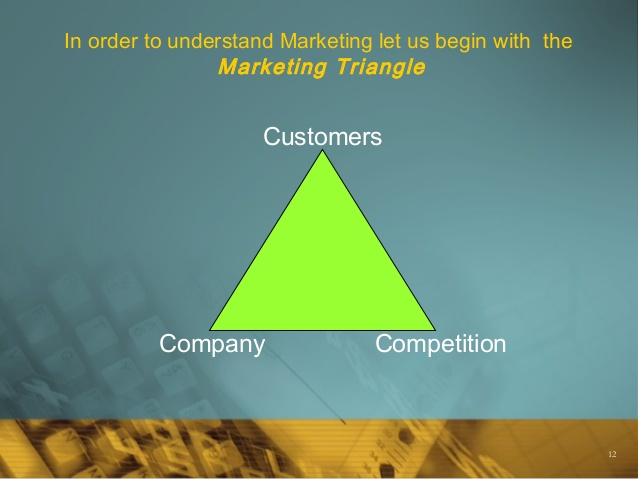 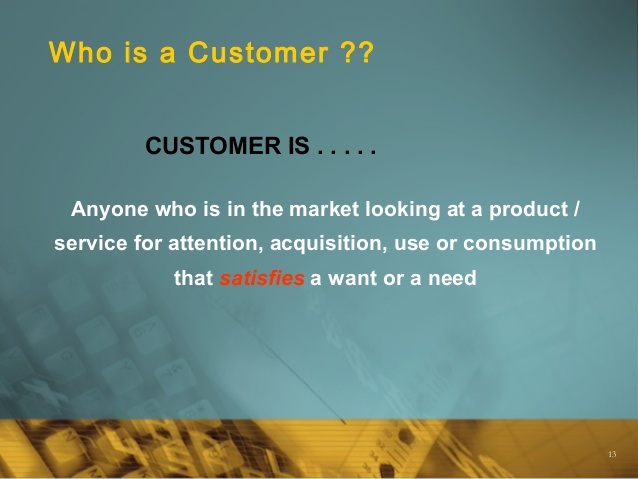 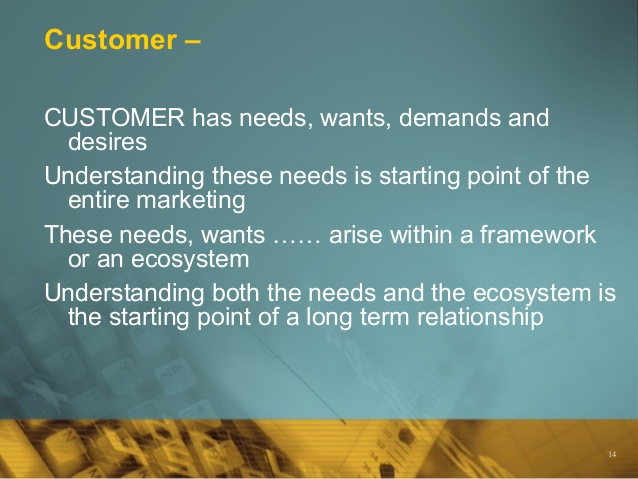 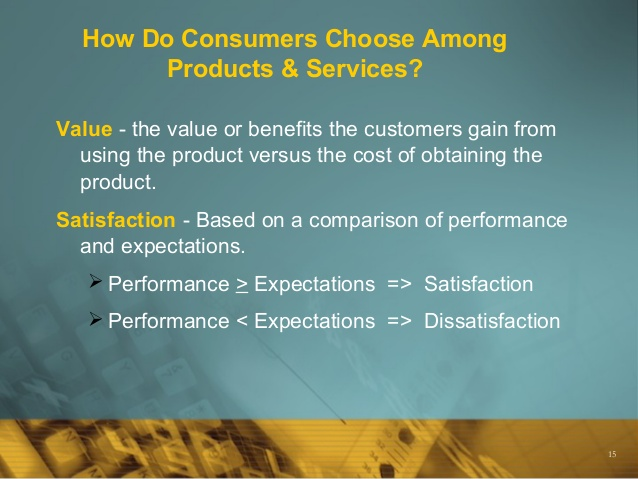 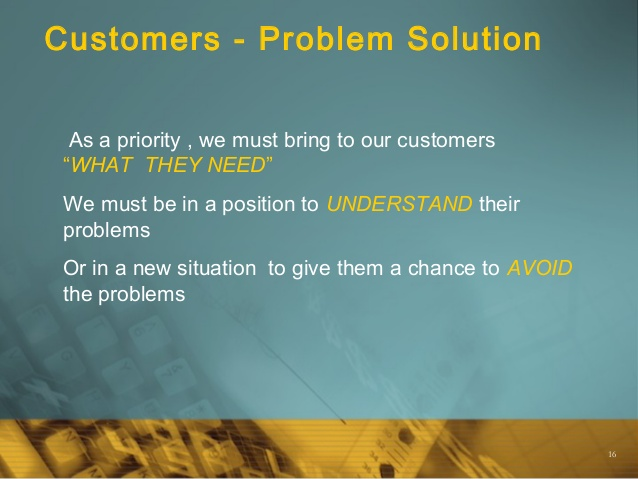 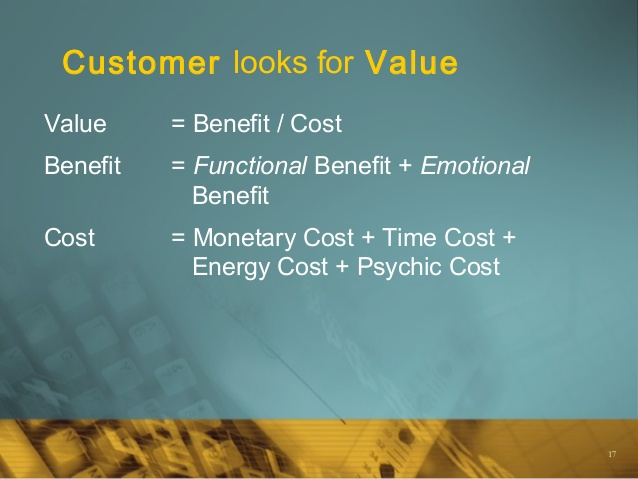 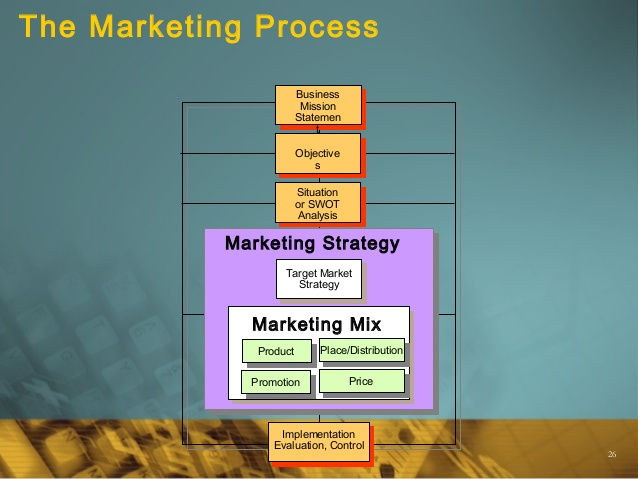 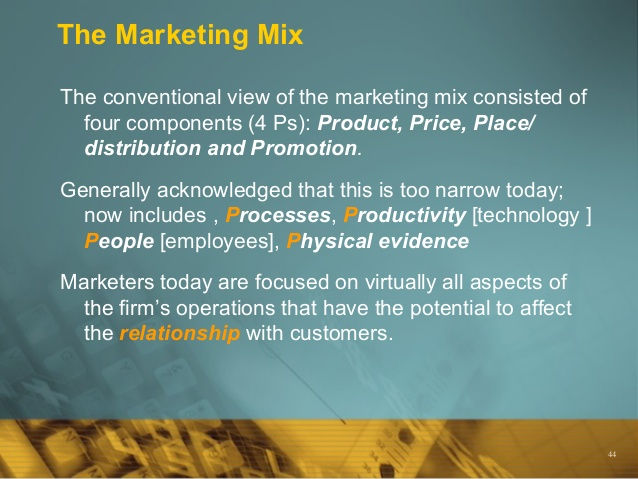 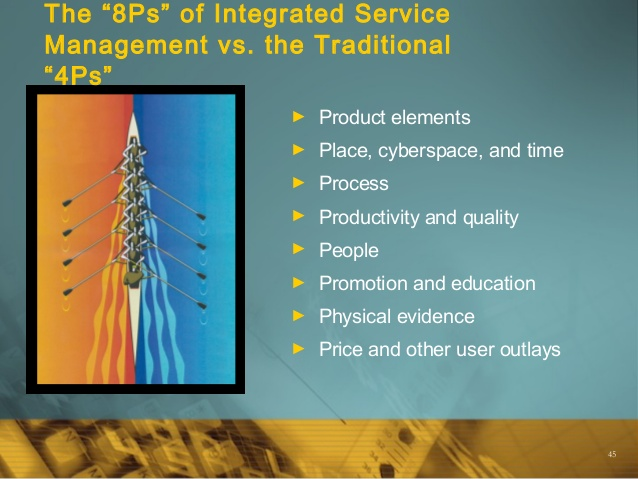 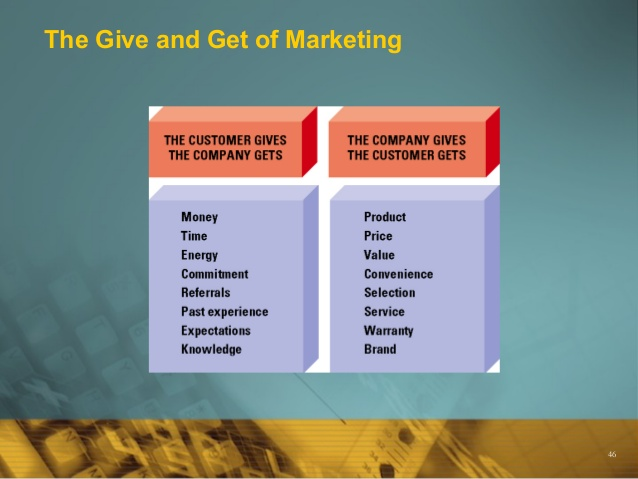 THANK YOU